Do We have to sin?
Hebrews 4:15
Richie Thetford						 	 www.thetfordcountry.com
The Temptation of jesus
Three avenues
Matthew 4:1-11
1 John 2:14-17
Jesus did not give in
James 4:7-8
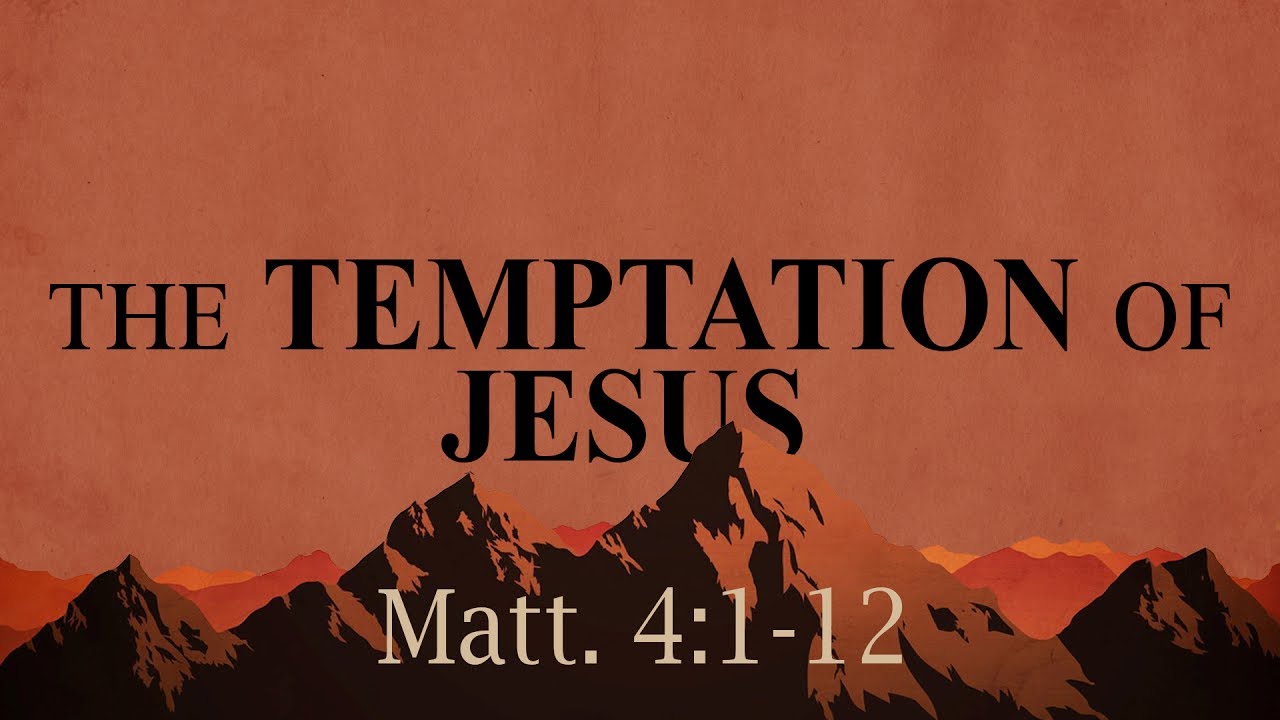 Richie Thetford						 	 www.thetfordcountry.com
Do we have to sin?
NO – we have an escape!
1 Corinthians 10:13
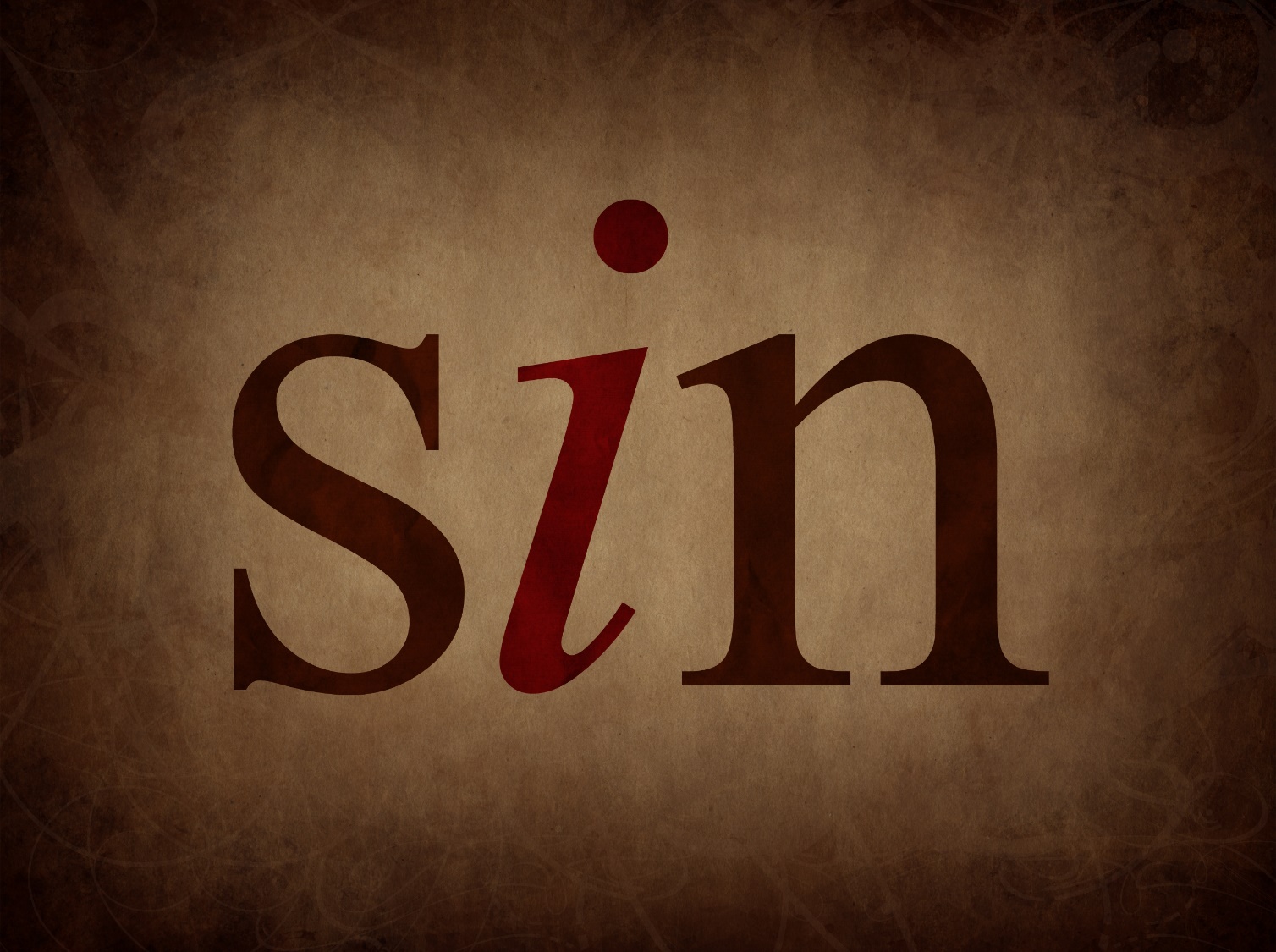 Richie Thetford						 	 www.thetfordcountry.com
An Autobiography of Life
(1 Corinthians 10:13)

Chapter ONE
I walk down the street.  There is a deep hole in the sidewalk.  I fall in.  I am lost ... I am hopeless.  It isn’t my fault.  It takes forever to find a way out.
Chapter TWO
I walk down the same street.  There is a deep hole in the sidewalk.  I pretend I don’t see it.  I fall in again.  I can’t believe I am in the same place.  But, it is not my fault.  It still takes a long time to get out.
Chapter THREE
I walk down the same street.  There is a deep hole in the sidewalk.  I see it is there.  I still fall in ... it is a habit.  My eyes are open, I know where I am.  It is my fault.  I get out immediately.
Chapter FOUR
I walk down the same street.  There is a deep hole in the sidewalk.I walk around it.
Chapter FIVE
I walk down another street.
Do we sin?
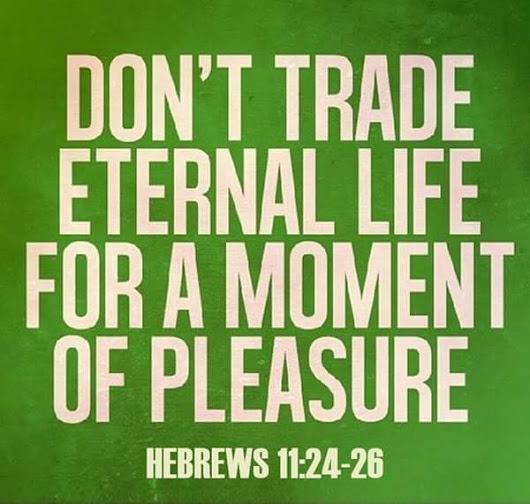 ALL have sinned
Romans 3:23
1 John 3:4
Sin has pleasure
Hebrews 11:25
James 1:14-15
Richie Thetford						 	 www.thetfordcountry.com
Do we sin?
We are sinners by choice
Matthew 6:24
1 John 3:4
1 John 5:17
1 John 1:8-10
1 Kings 8:46
Psalms 143:2
Romans 5:1
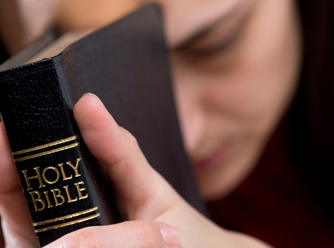 “Who can say,I have made my heart clean,I am pure from my sin?”
Proverbs 20:9
Richie Thetford						 	 www.thetfordcountry.com
conclusion
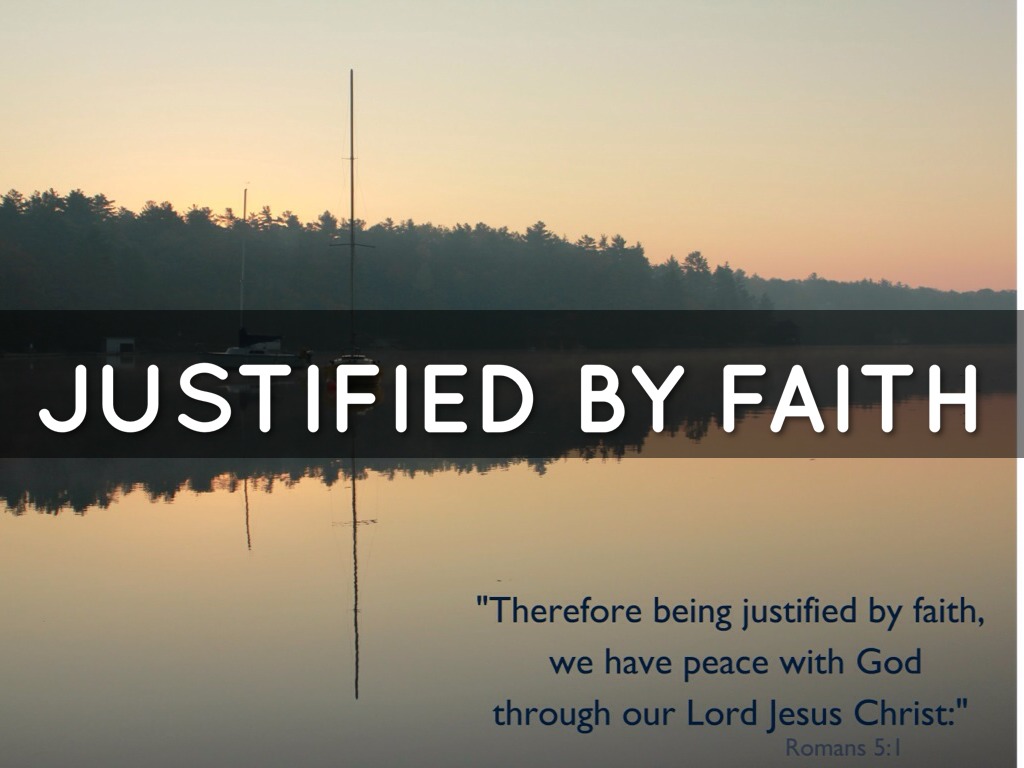 We are justified “by faith”
Romans 10:17
James 1:15
Acts 22:16
1 John 1:10
Allow Christ’s blood to wash away your sins today!
Richie Thetford						 	 www.thetfordcountry.com